Plinius Starší a počátky dějin uměníStatus uměleckého díla a dějin umění (Didi-Huberman čte Plinia)
Kůros ze Sunia, kolem 600 př. Kr.
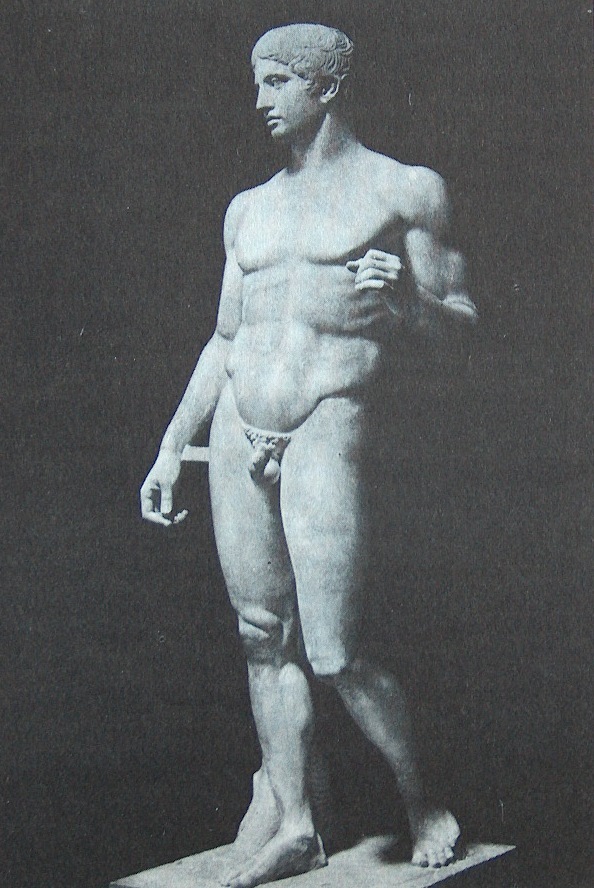 kalos k´agathostechnémimesis (Příroda)
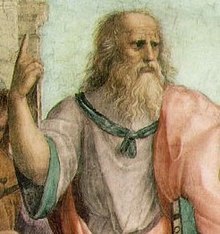 Polykleitos, Doryforos, kolem 440 př. Kr.
Platón
Polykleitos – Kanon (známé díky Galenovi): Krása spočívá v souměrnosti lidského těla…“
Malíř Pamphilius z Amphipolis
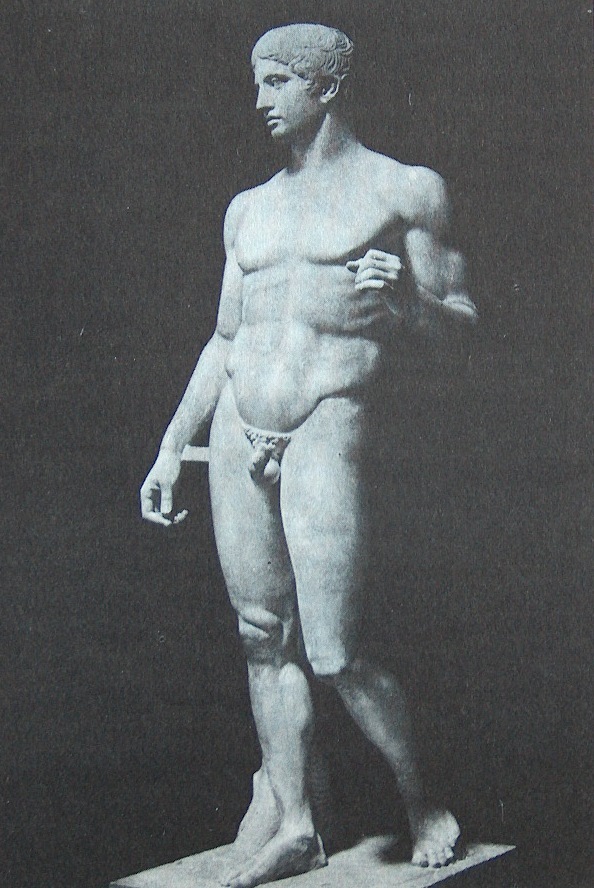 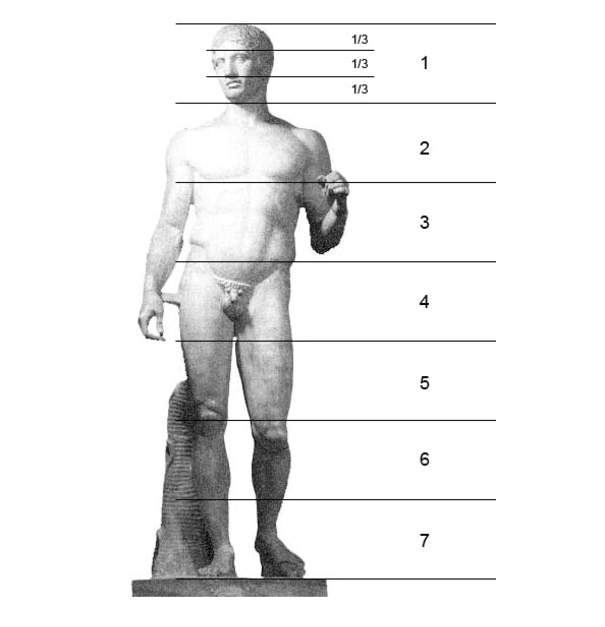 Polykleitos, Doryforos, kolem 440 př. Kr.
Antika: Biografie a umělecké dílo: soutěživost, technická dokonalost ideál = mimesis (symmetria)
1) „Umělecké anekdoty“: doložené/nezachované texty: Duris ze Samu, přelom 4. a 3. stol. př. Kr., historik – anekdoty o umělcích (dva spisy  o malířích a sochařích)
Xenokrates z Atén, žák Lysippa, 3. stol. př. Kr.: srovnávání dovedností jednotlivých umělců – „progresivní“ vývoj umění směrem k naturalismu a iluzionosmu
Appolodorus z Athén (2. stol. po Kr.): nostalgická oslava umělců z doby Periklovy (5. stol. př. Kr.)
2) Texty umělců: sochař Polykleitos, malíř Pamphilius
3) Umělci, původ umění a role umění (Plinius st.)
4) Cestopisy: Pasiteles (Mirabilia, 1. pol. 1. stol. př. Kr.), Pausanias (2. stol.)
5) Ekfrasis – popisy uměleckých děl (Lukianos ze Samosaty, Flavios Filostratos, Filostratos z Lémnu, Kallistratos)
Pausanias: Cesty po Řecku (Graeciae descriptio), po r. 170
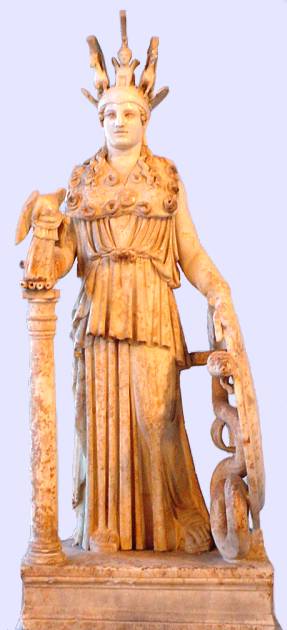 Feidias, Pallas Athéna, pol. 5. stol.
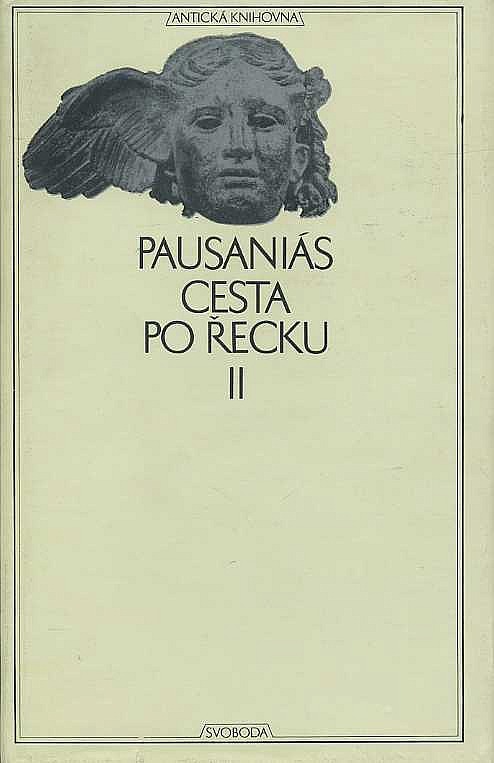 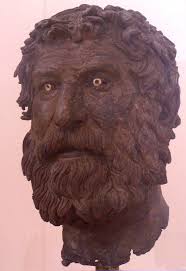 Popis uměleckého díla Homér, Illias, XVIII, 480 passim, Aeneův štít (ekfrasická kosmogonie)
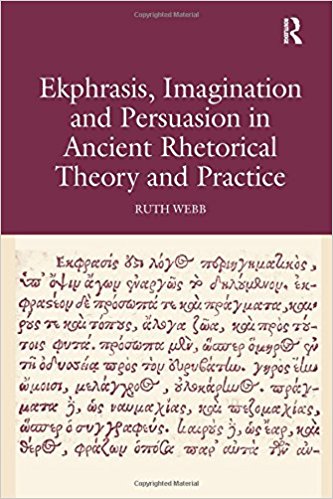 Lúkianos ze Samosaty (Lucianus Samosatensis, kolem 120 – po 180)
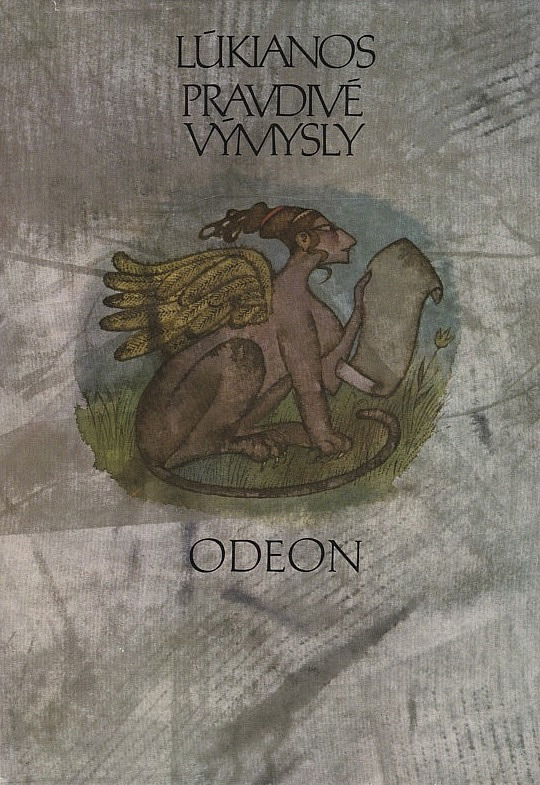 Pomluva Apellova: Botticelli, 1495,Mantegna, 1506, Cornelis Cort podle Federica Zuccara, 1572, Hans Jacob Breüning Von Buchenbach, před 1600
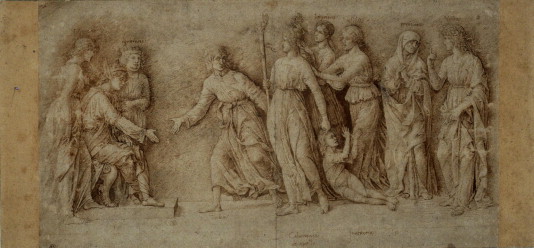 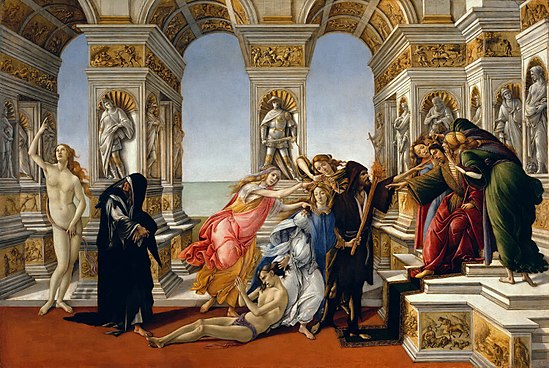 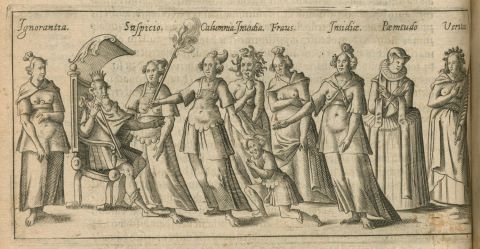 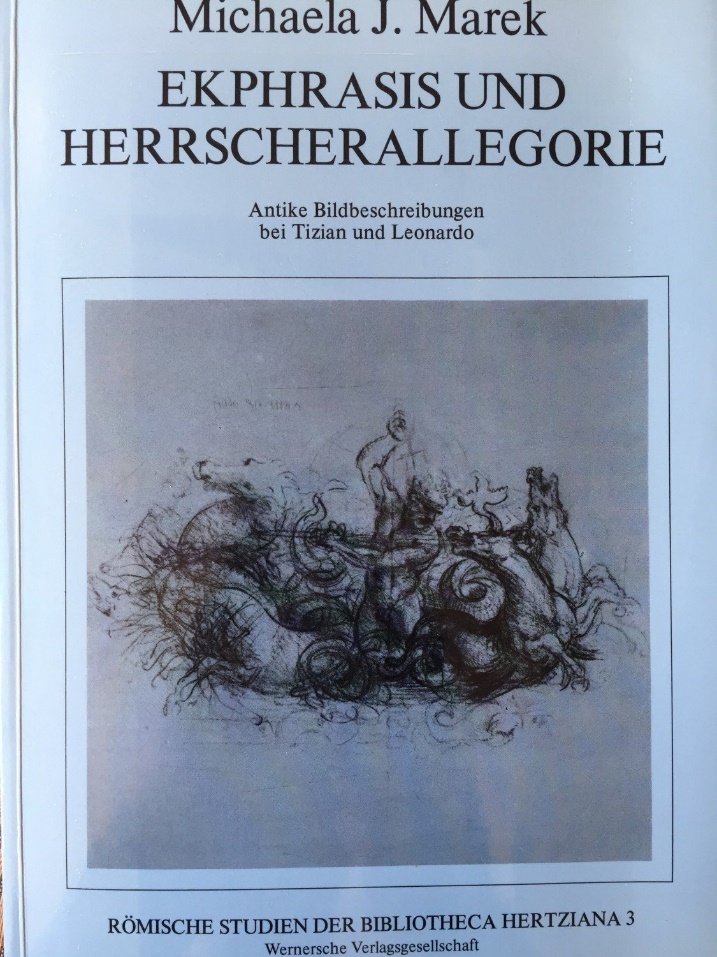 Flavios Filostratos (2./3 stol. po Kr.) Eikones – popisy obrazů v Neapoli
   Život Apollónia z Tyany (mimesis a fantasia)
Filostratos z Lémnu – 3. stol. – vnuk předchozího – Eikones
Kallistratos (3. stol. po Kr.) – Ekphrasis – popisy slavných sochařských děl.
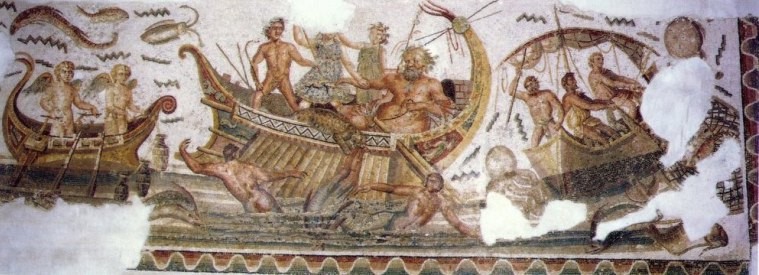 RÉTORIKA A STYLMarcus T. Cicero (106-43) Marcus Fabius Quintilianus (35-95)Styl: stilus (lat.); stylos (řec.)
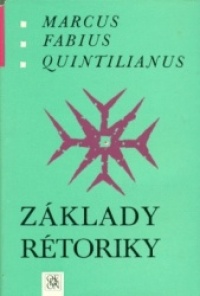 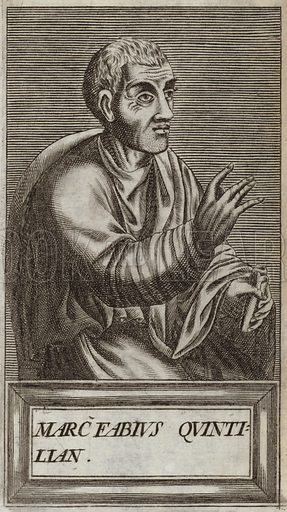 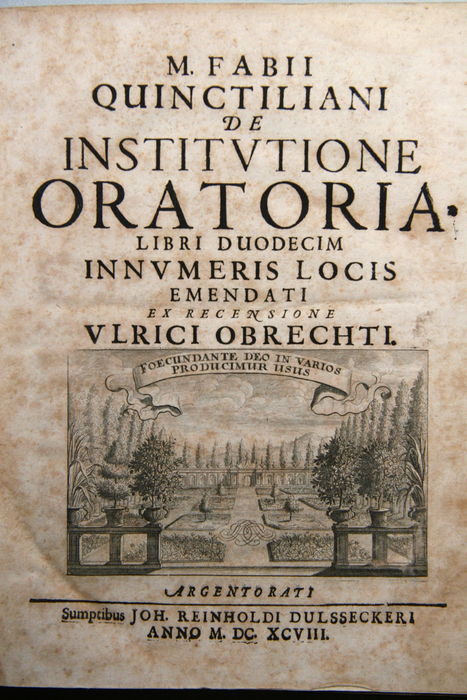 Rétorika – systém pro společenské jednání, vzdělávání i interpretaci uměleckých děl
Marcus Tullius Cicero (126-43)
Marcus Fabius Quintilianus (35-98)

existují různé styly (inspirace pro uměleckou teorii až do 19. století) – modální teorie stylu (vznešený / střízlivý /veselý)
teorie decora – přiměřenost uměleckých forem dané úloze (akademická teorie raného novověku)
Gaius Plinius Secundus st. (23–79), Naturalis Historiae libri XXXVII
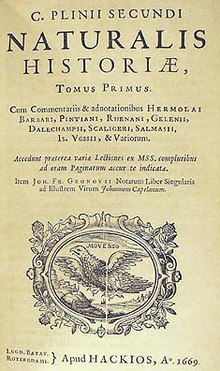 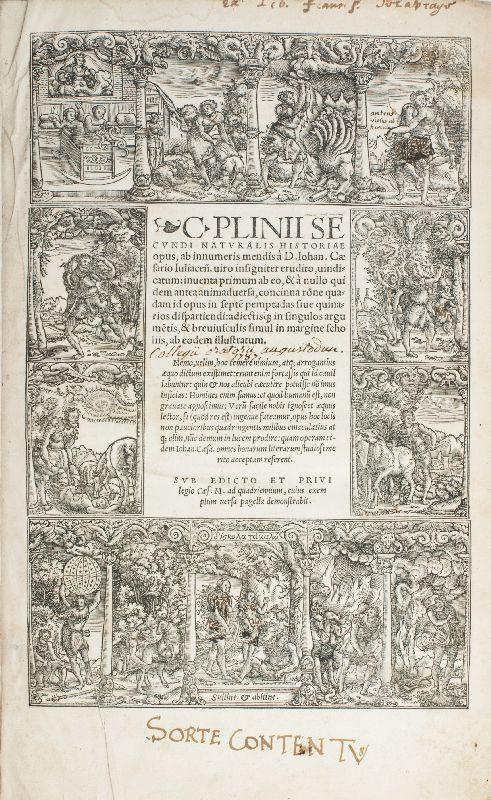 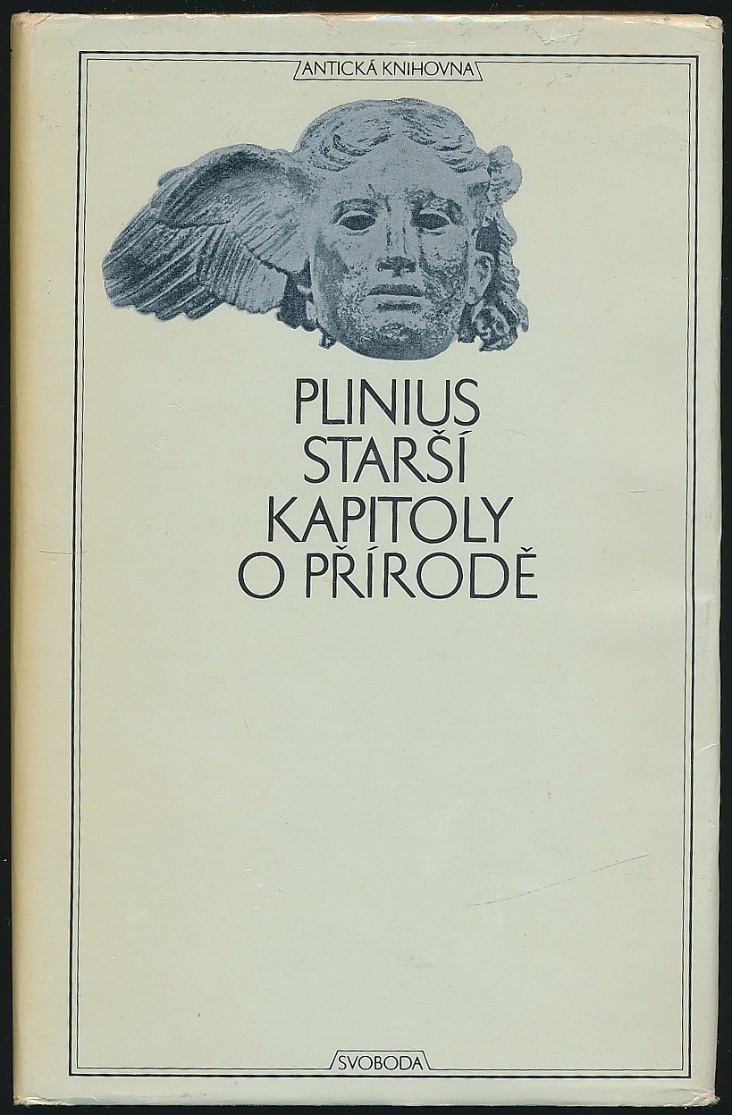 Gaius Plinius Caecilius Secundus (61 – kol. 113)Epistula ad Clusinium Gallum – vila Laurentium
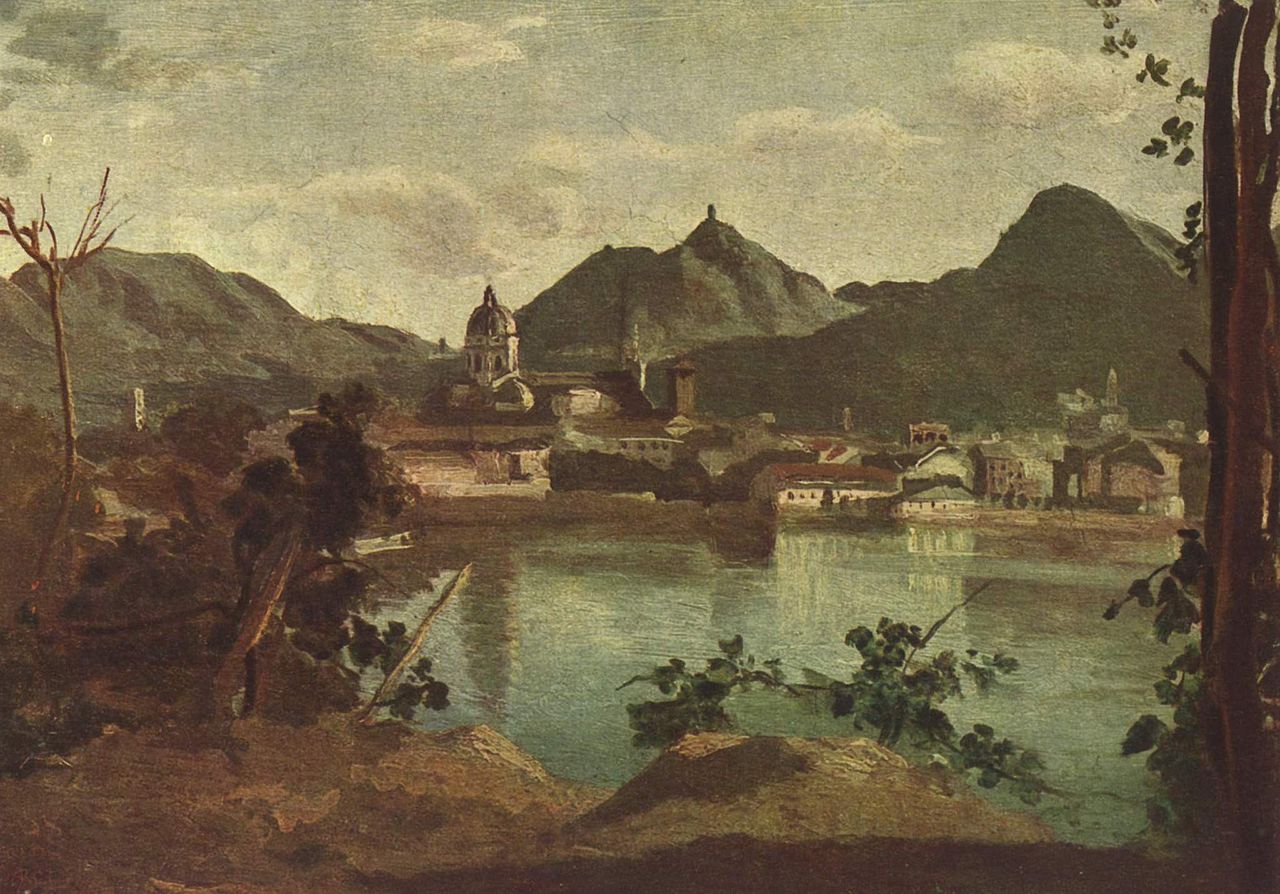 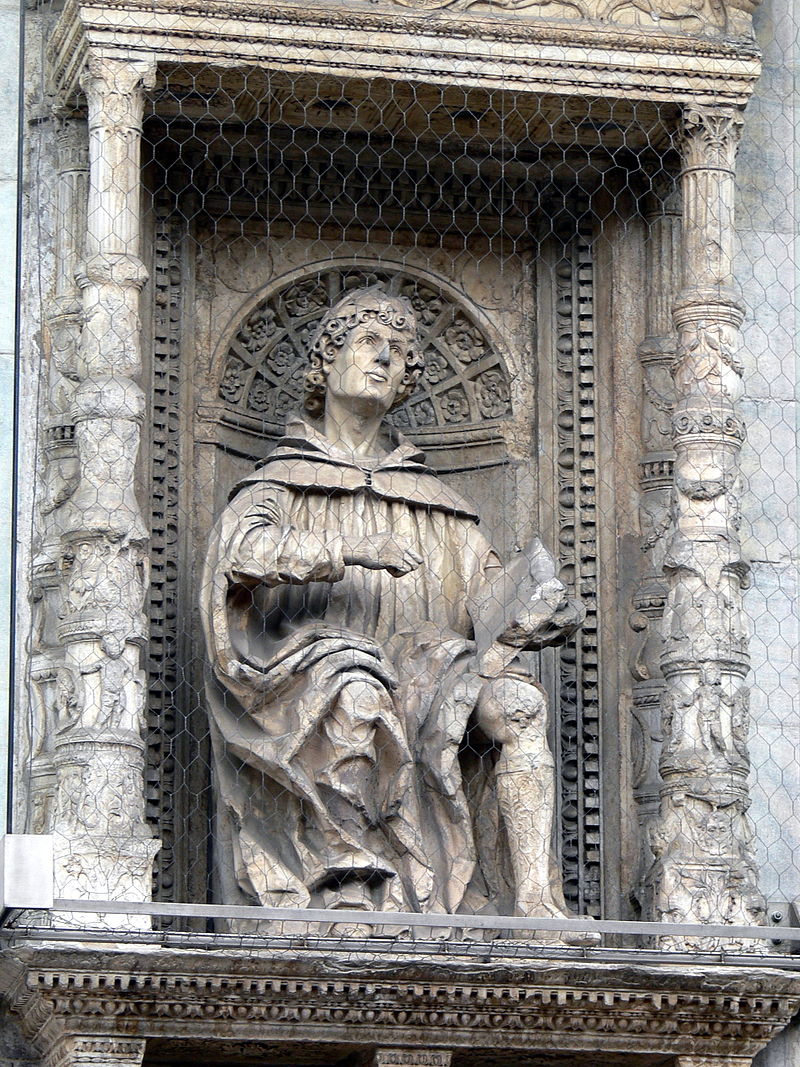 61 – c. 113
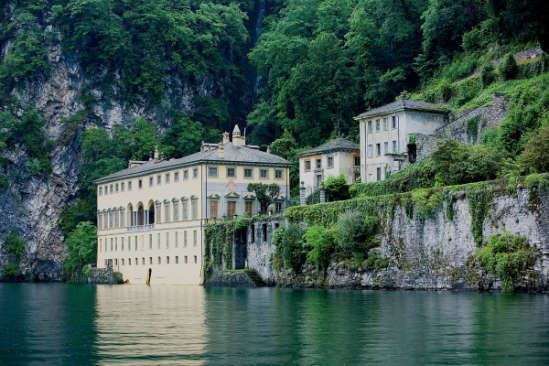 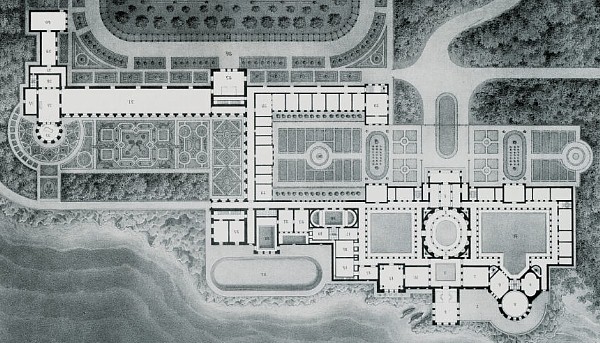 Karl Friedrich Schinkel, rekonstrukce vily Laurentium (Architektonisches Album, 1841)Vila Orianda na Krymu, 1838
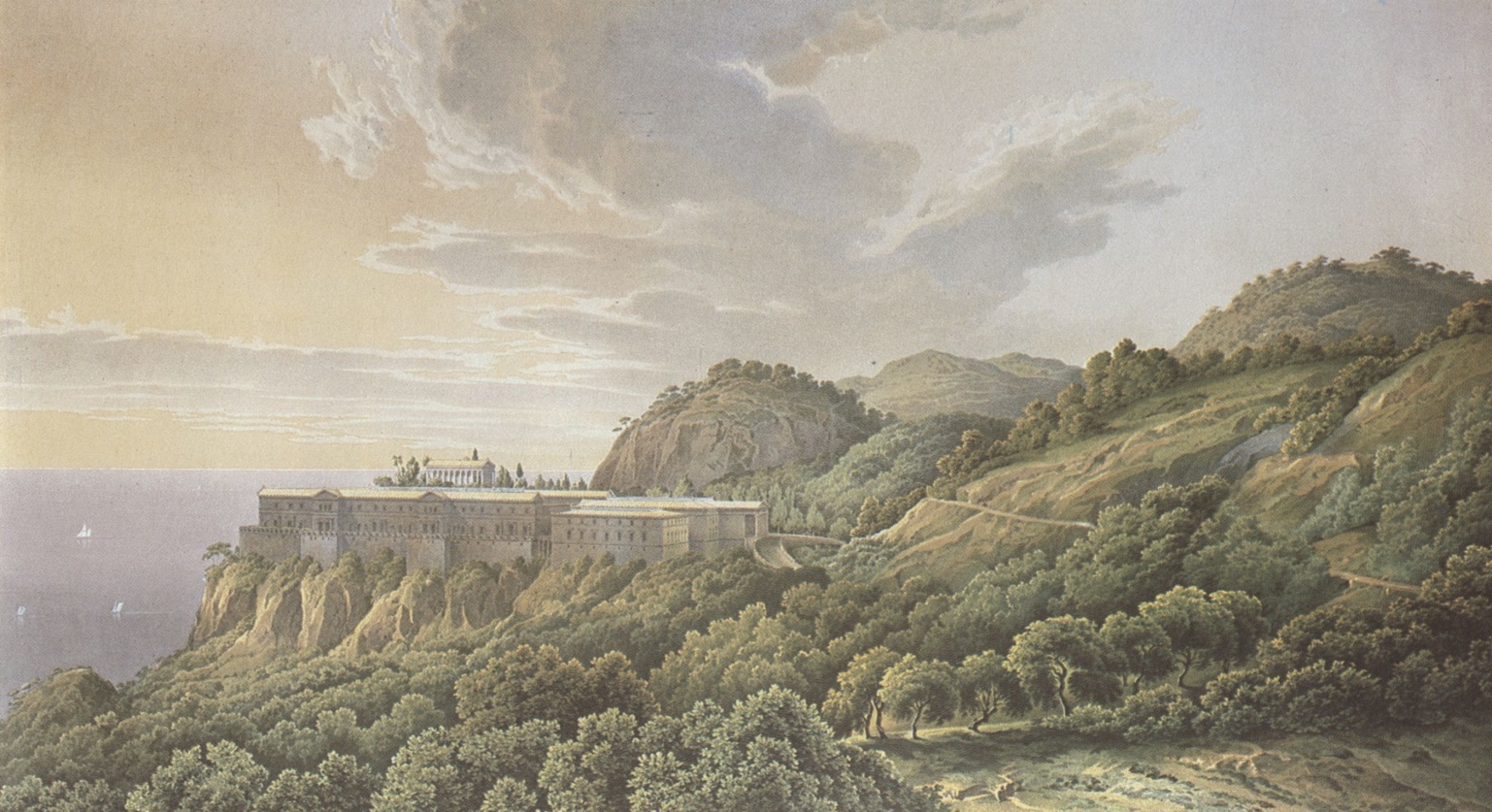 Gaius Plinius Secundus st. (23–79), Naturalis Historiae libri XXXVII
Inspirace: 
Xenokrates z Atén, žák Lysippa, 4. stol. př. Kr.: srovnávání dovedností jednotlivých umělců – princip cyklického vývoje (Vasari, Winckelmann, Wölfflin…)

Duris ze Samu, 4.-3. stol. př. Kr. – anekdoty o umělcích (text O sochařích a O malířích) - biografie
Plinius – počátky dějin/dějepisu umění
Dějiny umění a hledání dokonalosti (mimesis)
Dějiny objevů a zlepšování
Stínová malba – barva – plasticita – perspektiva….
Malířské soutěže (Zeuxis a Parrhasios)
Sociální život a status umělců (Apelles)
Umělecké žánry
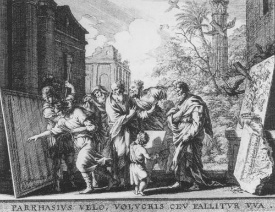 Georges Didi-Huberman (nar. 1953)
École des hautes études en sciences sociales, Paris
Filozof, historik umění
Antropologický a psychoanalytický přístup.
Kritika pozitivistického a „dokumentárního modelu“ dějin umění.
Před obrazem (1990); Před časem (2000) – kritika tradičních konceptů dějin umění založených na pozvolném vývoji uměleckých forem a jejich racionálním studiu
Pojem (časové) „trhliny“ – v uměleckém díla se spojuje několik časů – nejen jeho vzniku (synchronní čas), ale i dalších časů, které status uměleckého díla (diachronně) v jeho vnímání měnily – k uměleckému dílu se tedy můžeme přiblížit jen anachronicky. 
 Klíčovým pro porozumění uměleckému dílu je „akt dívání“ – ten je nestabilní
Otevřenost obrazu -  trhlina či anachronismus jsou symptomy neúplnosti – jejímu k zaplnění je třeba při interpretaci obrazu užít imaginativního myšlení
„…jím prováděné interpretace jsou někdy až jakousi intelektuální  hrou.“
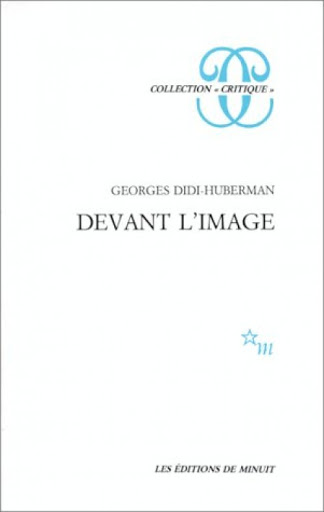 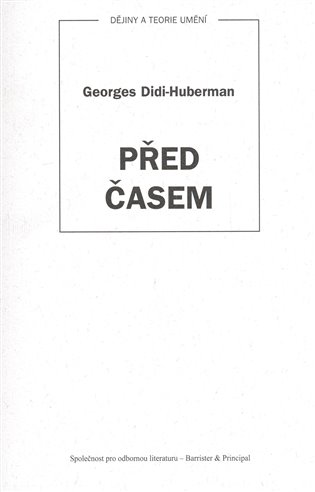 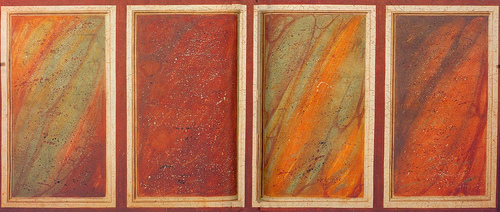 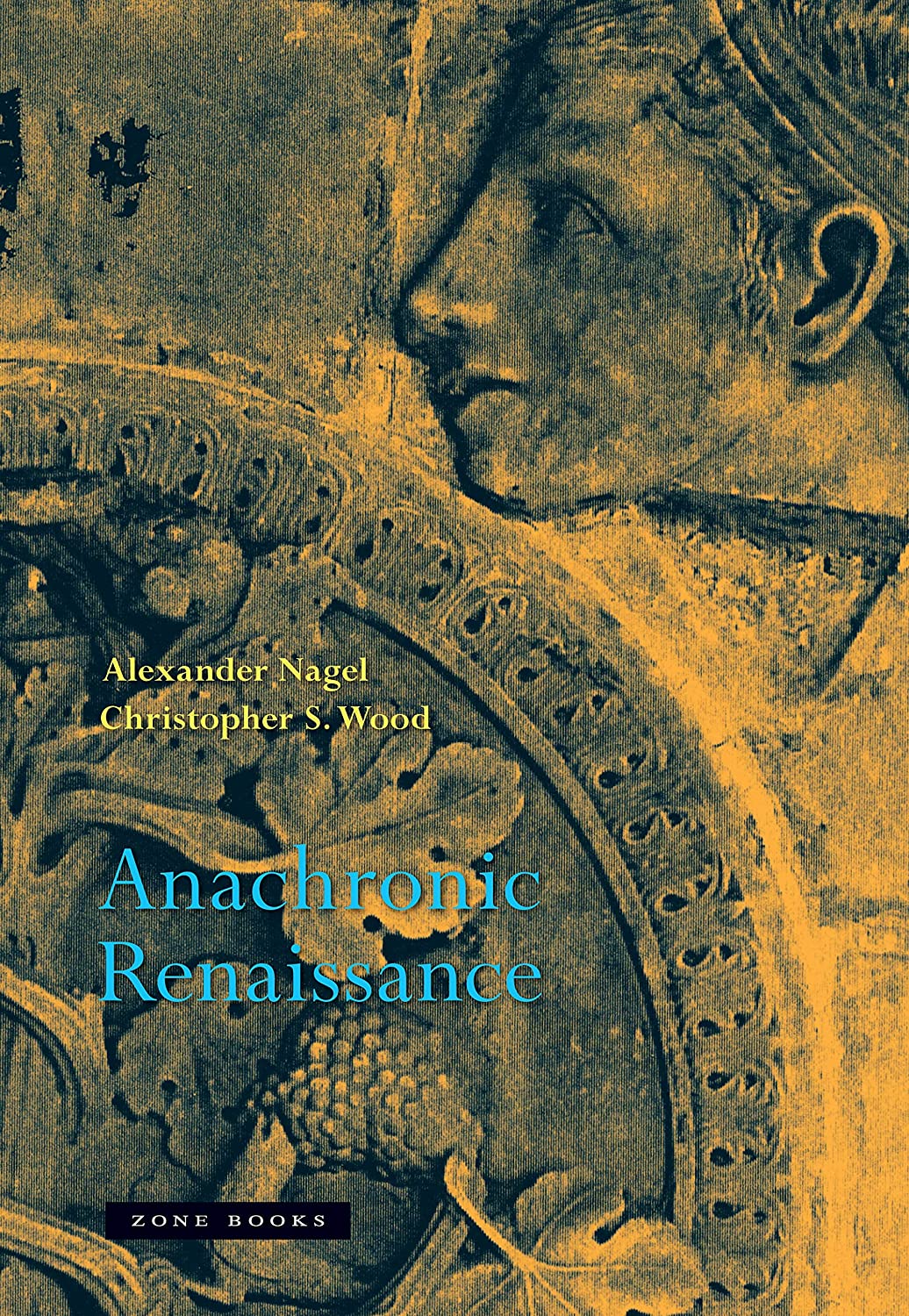 Vittore Carpaccio, Vize sv. Augustina, 1503
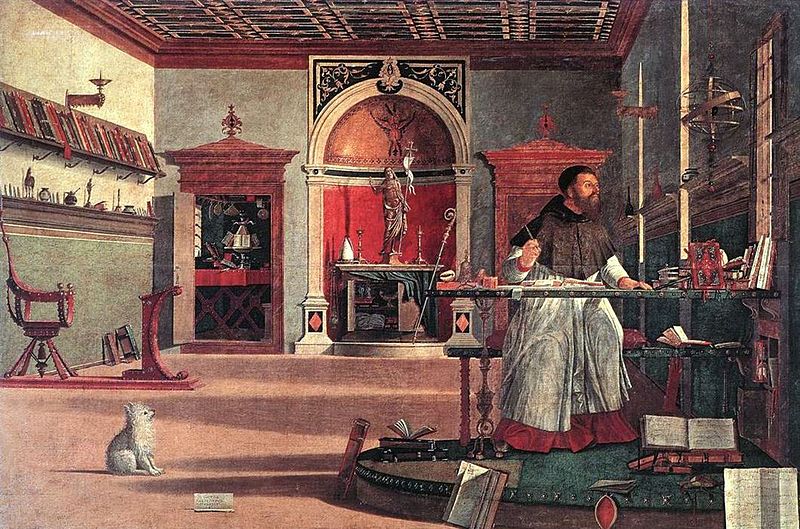 Socha Krista – anachronismus – odkazuje na soudobé dílo, současně se vztahuje k pozdně antickému prototypu (double historicity) – dílo patří více historickým okamžikům současněRenesance: kolize/syntéza performativního a substitučního modelu
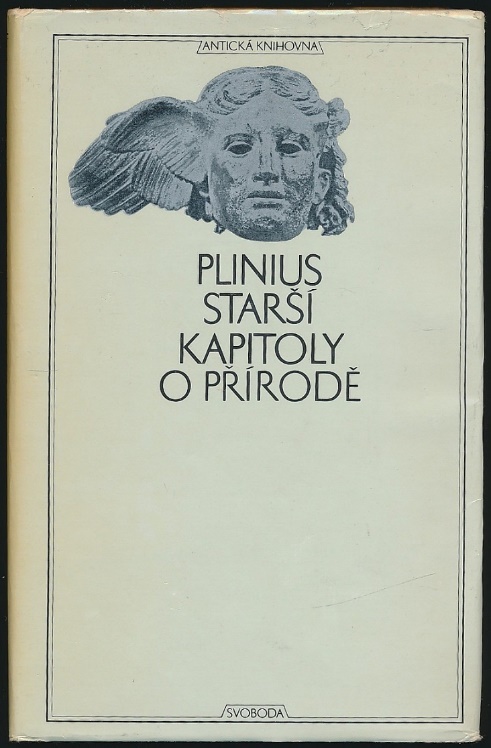 Zobrazení zemřelého - reprezentace jedince a počátky (dějin) umění: Plinius Starší, Historia naturalis, Kniha 35: „malované obrazy“ předků a „antropologie podobnosti“: obraz a jeho rituální (sociální, legální, antropologický, kulturní) – nikoliv estetický prostor.Portrét není optické napodobení individua, ale obraz-matrice fyzického prototypu, který stále zasahuje do prostoru a života.Není to pasivní objekt.
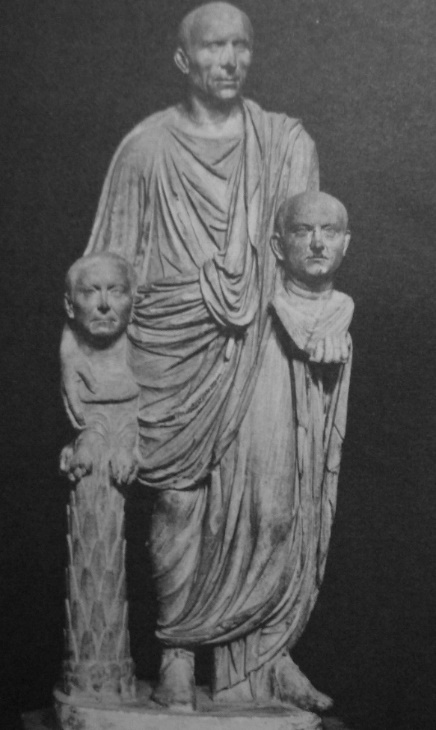 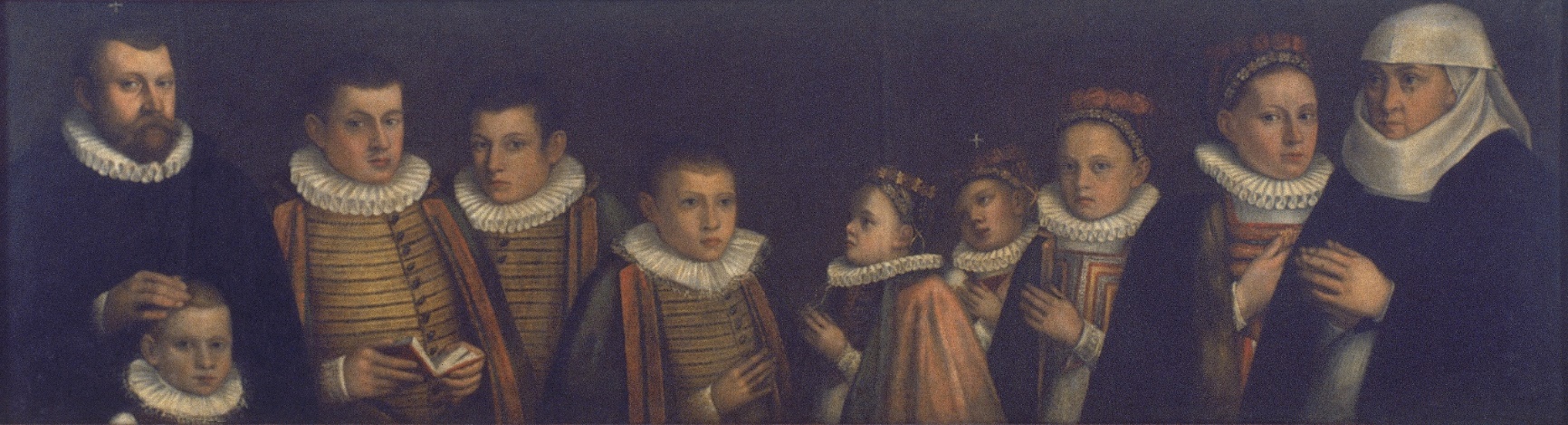 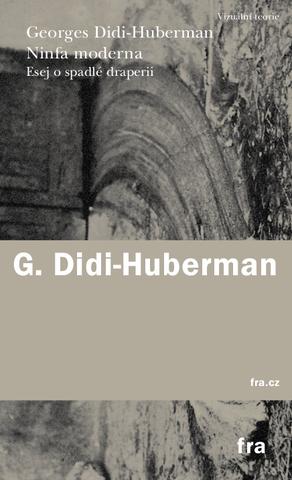 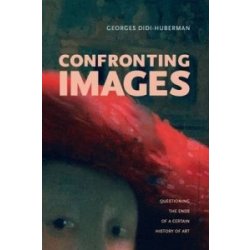 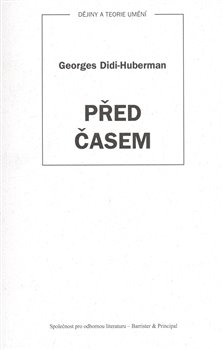 Náhrobek Ludvíka XII. a jeho ženy Anny, po 1517 (Jean Juste), St. Denis, Paříž
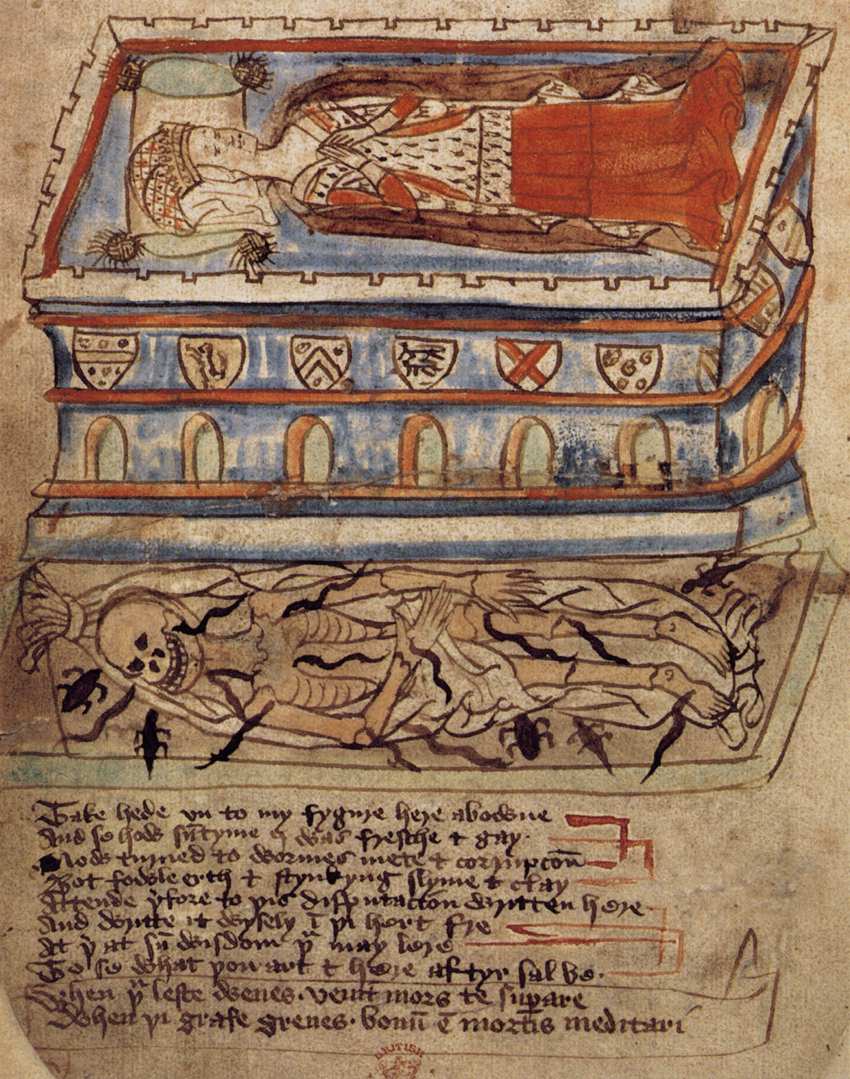 Umělecká díla: nejsou jen objekty pozitivistické reflexe (reprezentace jako zrcadlo věcí), ani  strukturalistického výkladu (vnitřní systém znaků: ikonografických, formálních… apod.) –Předmětem tázaní historika (umění) není „objekt“, ale „sociální vztahy“, které tyto objekty „organizují“: zásadní kategorie: čas – prostor – individuum – konvence – média
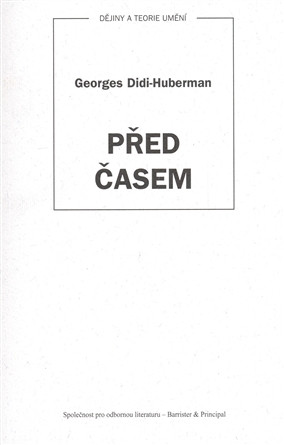 „Obraz není omezeným polem poznání – je „pohybem“ vyžadujícím zahrnutí antropologických aspektů bytí a času.“
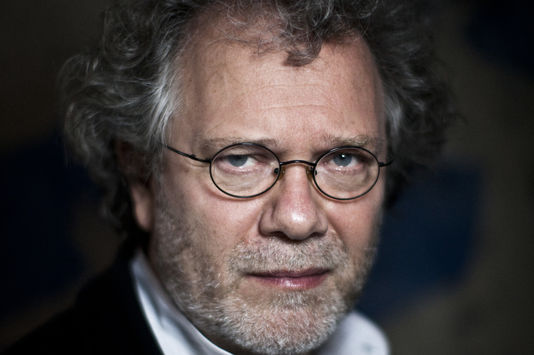 Matouš Radouš, Epitaf Marty Boleslavské z Kočice, 1610, hřbitovní kostel sv. Michala v Chrudimi: „…tak jako já nyní na vás hledím, jednou v Královstvím nebeském vy na mě patřiti budete.“
Různé (časové) perspektivy: obrazového pole, Marty, jejích manželů, soudobých pozorovatelů, dnešních diváků, historiků…
Historismus a jeho dokumentární model
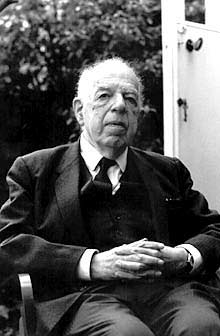 1.     Bádání je založeno na základních faktech.
Fakta získáváme kritickou analýzou pramenů či uměleckých děl. 
Získáváme  a popisujeme tak něco, co skutečně existovalo.
Lidské jednání (tvorba uměleckých děl) odráží skutečné a konkrétní záměry, které se dají rekonstruovat a sestavit do určitého vyprávění.
Výklad je sledován v  lineární a kauzální posloupnosti – událost navazuje na starší událost – v dějinách umění starší ovlivňuje mladší formu – idea vývoje.
Závěr: Celé to dává smysl, neboť „se to skutečně stalo“ (L. Ranke) – práce historika směřuje k objektivnímu poznání.
Poznání je založena na objektivním a nezaujatém vztahu subjektu historika k objektu historického poznání.
Dekonstrukce: Hayden White, Jacques DerridaPostmoderna: krize historismu, revizionismus a epistemologické zpochybnění
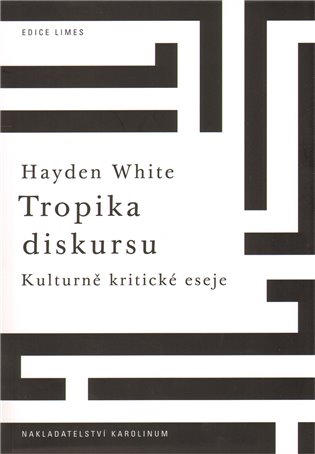 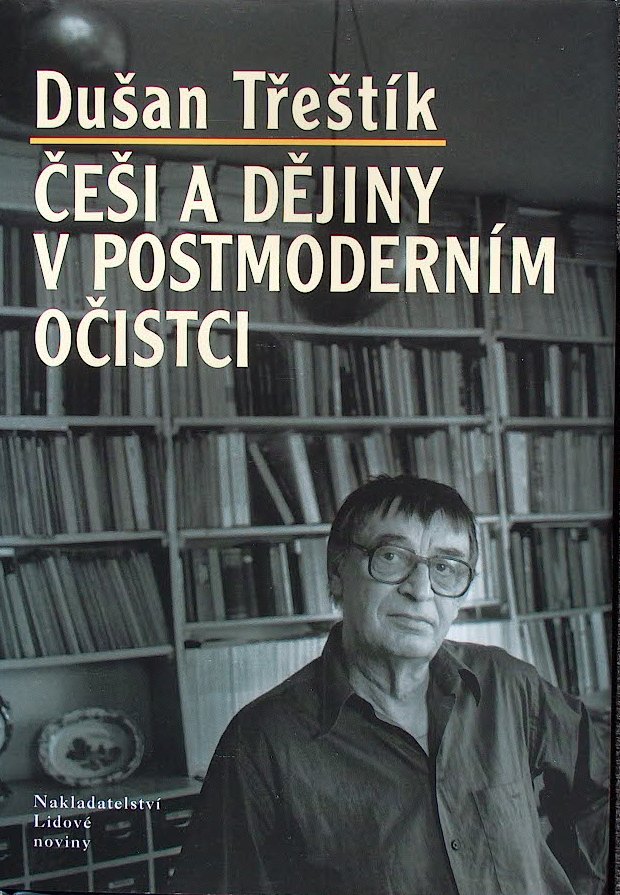 Objektivita / Neutrálnost / Exaktnost historických věd - dějin umění a nalézání „historického obsahu“ (?)
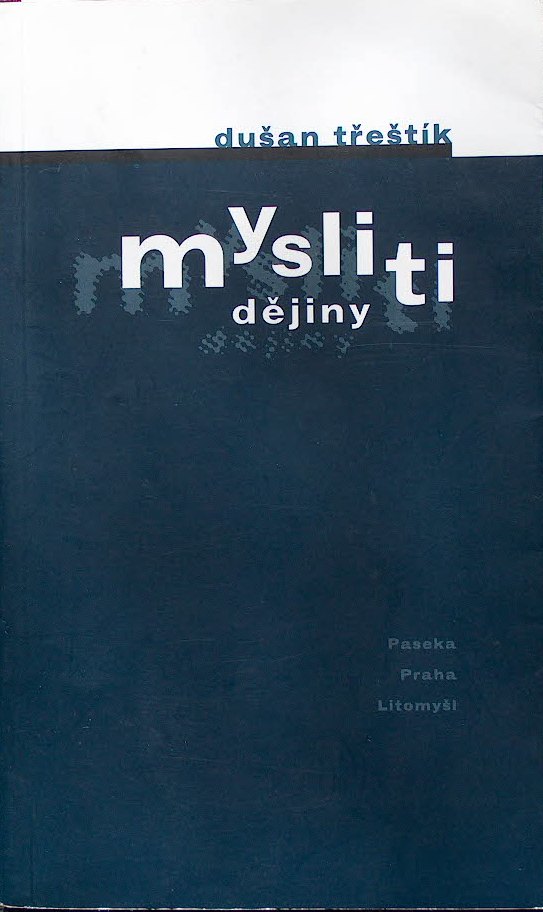 D. Třeštík, Faktopisci a dějepisci: „Dějiny nejsou totožné s minulostí, jsou vždy konstrukcí o minulosti vztaženou k historikově současnosti. Historik za dějiny jakožto svůj výtvor přebírá plnou zodpovědnost. Je proto nejenom hloupé schovávat se za prý objektivně existující fakta, je to především nemorální a svým způsobem podlé, protože to využívá bludu prostého lidu, jeho prostoduchého přesvědčení, že to, co mu historikové předkládají, je konec konců totožné s minulostí, tedy jaksi automaticky pravdivé.“
Keith Moxey, Panofsky's Concept of "Iconology" and the. Problem of Interpretation in the History of Art, New Literary History, Vol. 17, No. 2, Interpretation and Culture (Winter, 1986), pp. 265-274
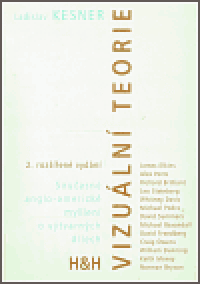 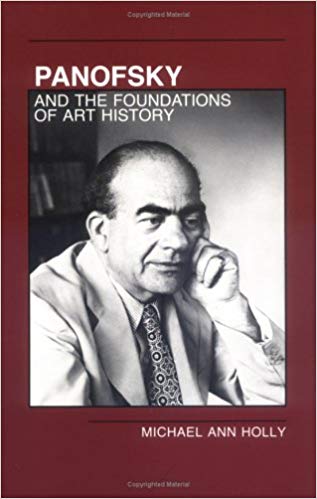 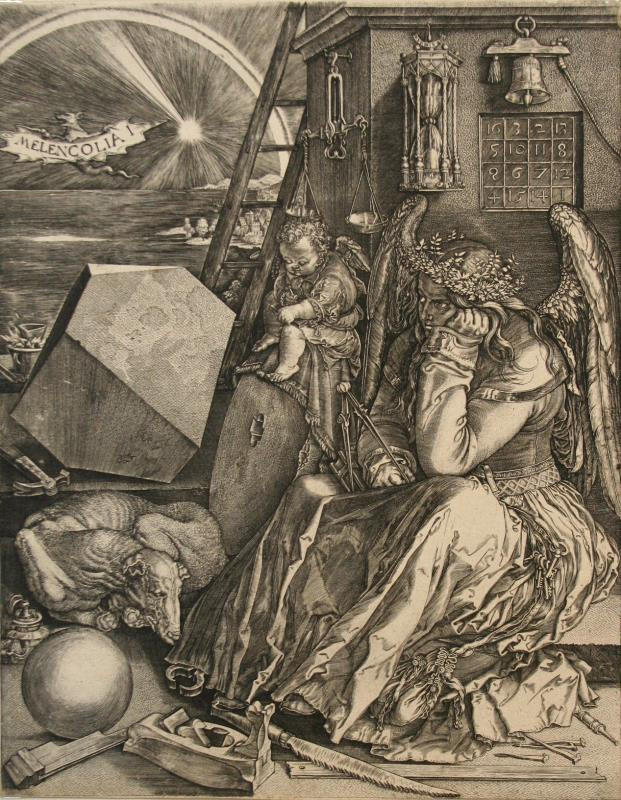 Jan Dienstbier
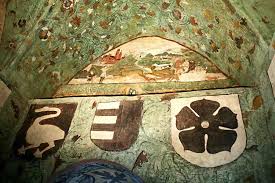 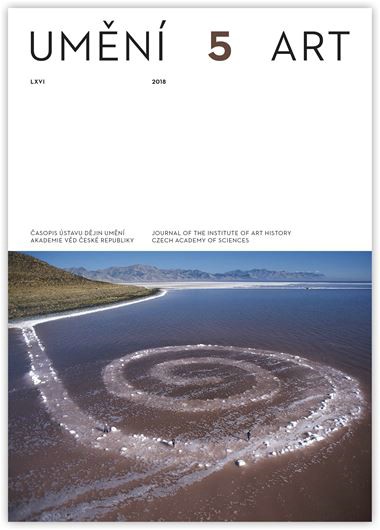 Henri Focillon (1881-1943)ředitel Musée des Beaux-Arts in Lyon, profesor na tamní Ecole des Beaux-Arts, později na Sorbonně, při Collège de France and následně v exilu v USA.
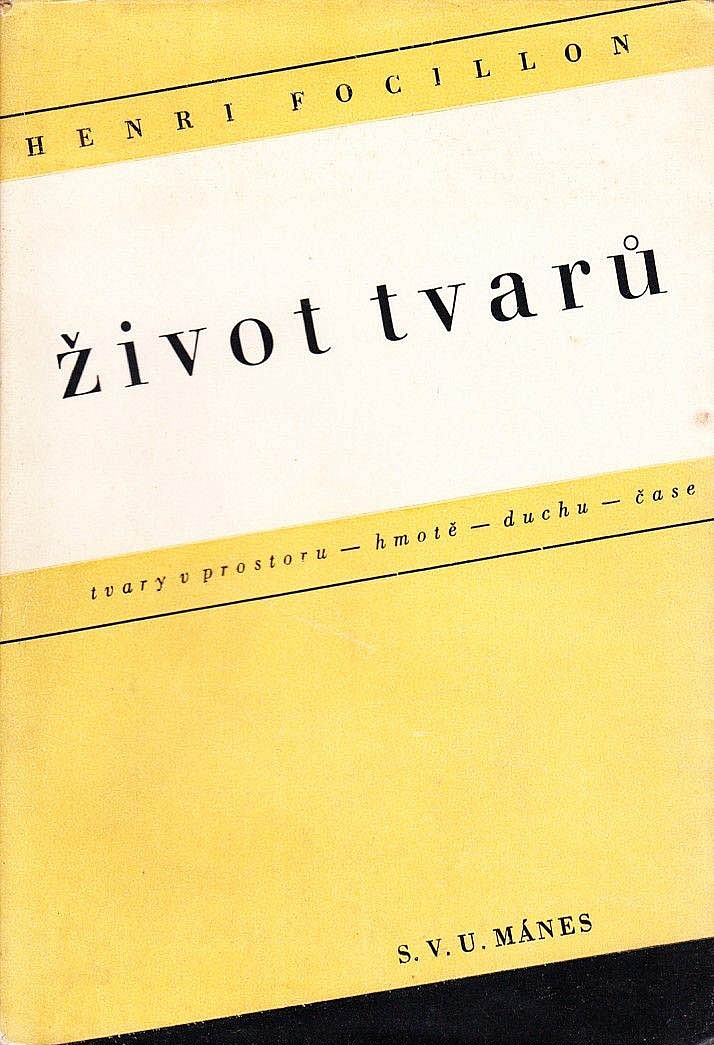 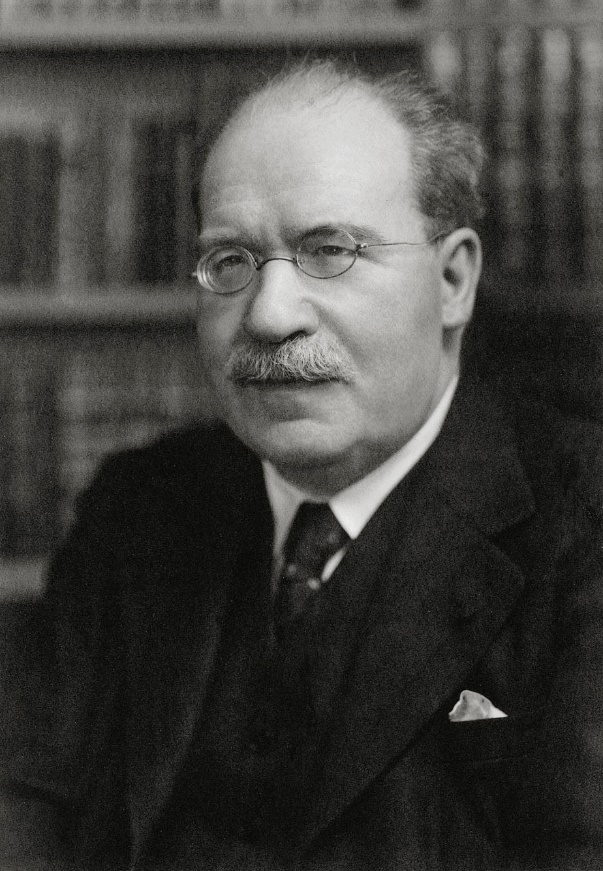 Principiální otázka dějin umění jako historické disciplíny – otázka plynulého, či naopak diskontinuitního vývoje – otázka tradice, kontinuity a změny – formální proměny umění jsou klíčem k pochopení vývoje.
Art des sculpteurs romans, 1932
Život tvarů, 1934
Zaujetí evolučními principy vývoj uměleckých  forem – 4 fáze:
Experiment
Klasické vyjádření stylu
Zjemňování stylu
Barokní stadium

Neexistence jednotného genetického řetězce umění (sváry a trhliny – úkol historika umění je zkoumat právě tyto zlomové oblasti).
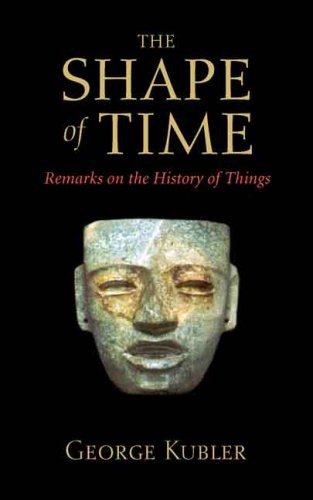 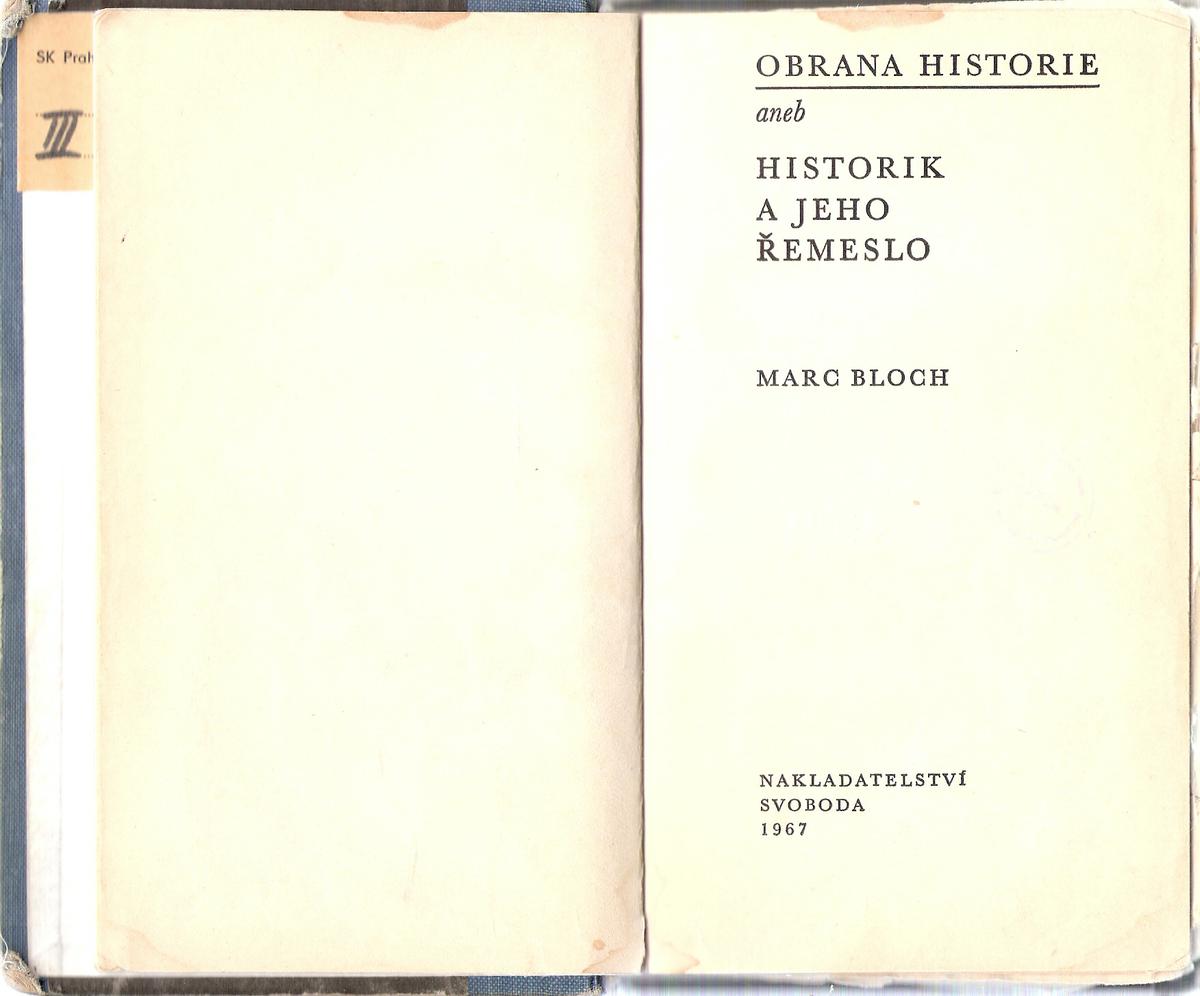 Peter Burke a „nová kulturní historie“: historická a kulturní antropologie
The historical anthropology of early modern Italy, Cambridge 1986 
     Reprezentace – praktiky
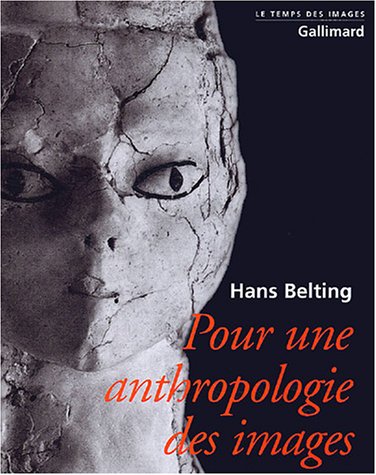 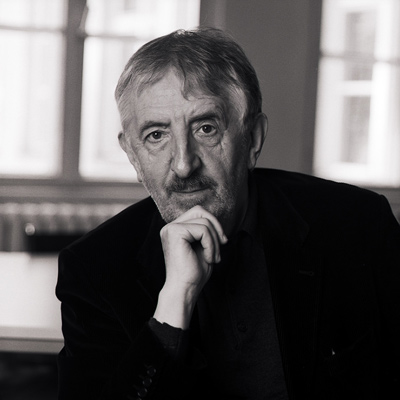 Hans Belting a antropologie obrazu
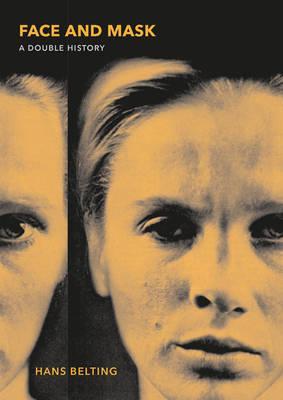 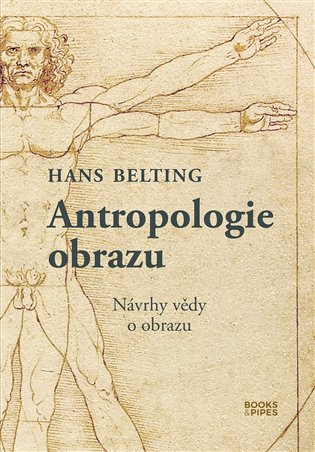 Prof. Hans Belting On anthropology of Imageshttps://www.youtube.com/watch?v=f7LWGKQXOxM